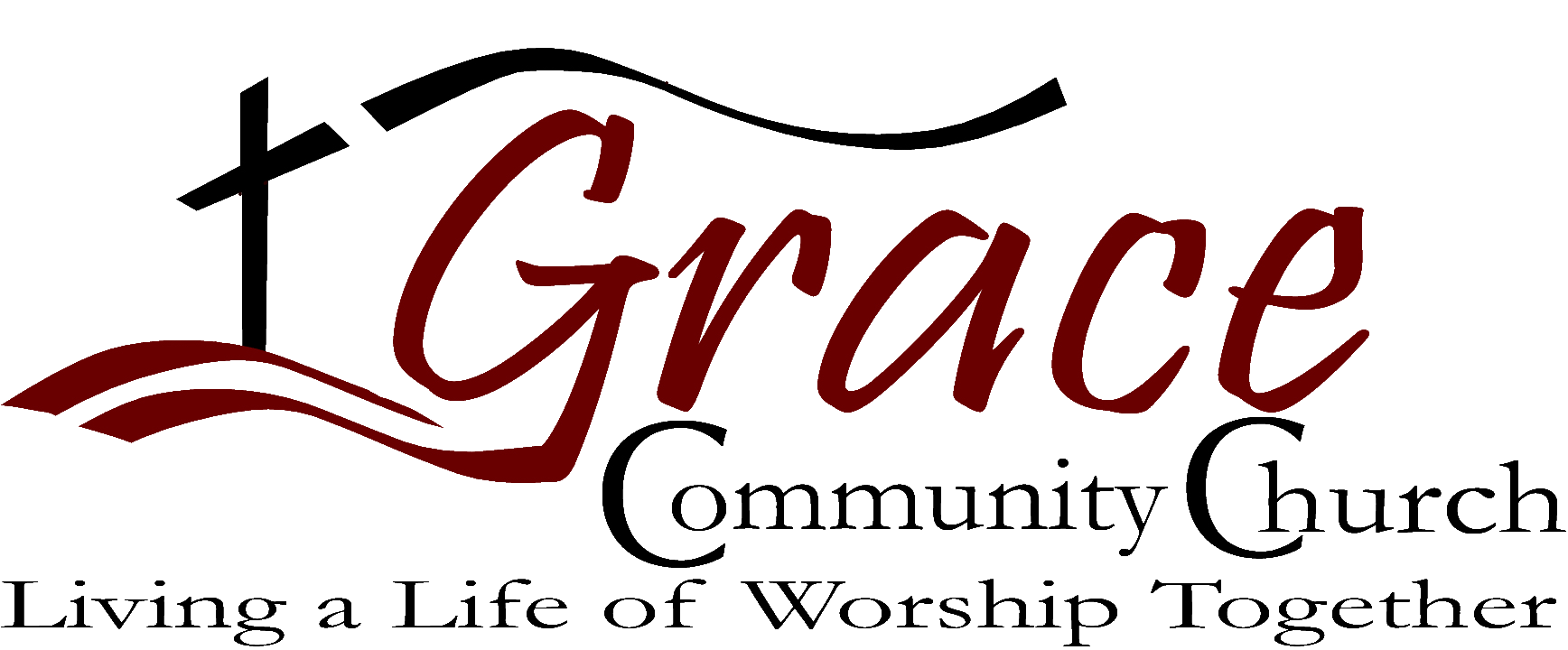 He's coming on the clouds
Kings and kingdoms 
Will bow down
The Lion and the Lamb
By Brenton Brown Brian Johnson Leeland Mooring
Song Number: 7038281
© 2015 Thankyou Music
CCLI#:1050292
And every chain will break
As broken hearts 
Declare His praise
For who can stop 
The Lord almighty
Our God is the Lion
The Lion of Judah
He's roaring with power
And fighting our battles
And every knee will 
bow before Him
Our God is the Lamb
The Lamb that was slain
For the sin of the world
His blood breaks the chains
And every knee will bow 
Before the Lion and the Lamb
Oh every knee will bow 
Before the Lion and the Lamb
So open up the gates
Make way before 
The King of kings
Our God who comes to save
Is here to set the captives free
For who can stop 
The Lord almighty
Our God is the Lion
The Lion of Judah
He's roaring with power
And fighting our battles
And every knee will 
bow before Him
Our God is the Lamb
The Lamb that was slain
For the sin of the world
His blood breaks the chains
And every knee will bow 
Before the Lion and the Lamb
Oh every knee will bow 
Before the Lion and the Lamb
Who can stop the Lord almighty
Who can stop the Lord almighty
Who can stop the Lord almighty
Who can stop the Lord almighty
Who can stop the Lord almighty
Who can stop the Lord almighty
Who can stop the Lord almighty
Who can stop the Lord
Our God is the Lion
The Lion of Judah
He's roaring with power
And fighting our battles
And every knee will 
bow before Him
Our God is the Lamb
The Lamb that was slain
For the sin of the world
His blood breaks the chains
And every knee will bow 
Before the Lion and the Lamb
Oh every knee will bow 
Before the Lion and the Lamb
Oh every knee will bow 
Before the Lion and the Lamb
Oh every knee will bow 
Before the Lion and the Lamb
He's coming on the clouds
Kings and kingdoms 
Will bow down
You were the Word 
at the beginning
One with God 
the Lord Most High
What a Beautiful Name
By Ben Fielding, Brooke Ligertwood
Song Number: 7068424
© 2016 Hillsong Music Publishing
CCLI#:1050292
Your hidden glory in creation
Now revealed in You our Christ
What a beautiful name it is
What a beautiful name it is
The name of 
Jesus Christ my King
What a beautiful name it is
Nothing compares to this
What a beautiful name it is
The name of Jesus
You didn't want 
heaven without us
So Jesus You 
brought heaven down
My sin was great 
Your love was greater
What could separate us now
What a wonderful name it is
What a wonderful name it is
The name of 
Jesus Christ my King
What a wonderful name it is
Nothing compares to this
What a wonderful name it is
The name of Jesus
What a wonderful name it is
The name of Jesus
Death could not hold You
The veil tore before You
You silence the 
boast of sin and grave
The heavens are roaring
The praise of Your glory
For You are raised to life again
You have no rival
You have no equal
Now and forever God You reign
Yours is the kingdom
Yours is the glory
Yours is the name 
above all names
What a powerful name it is
What a powerful name it is
The name of 
Jesus Christ my King
What a powerful name it is
Nothing can stand against
What a powerful name it is
The name of Jesus
What a powerful name it is
The Name of Jesus
What a powerful name it is
The name of Jesus
Alone in my sorrow 
And dead in my sin
Lost without hope
With no place to begin
Death Was Arrested 
By Adam Kersh, Brandon Coker, Heath Balltzglier, Paul Taylor Smith
Song Number: 7046448
© 2015 Adam Kersh Music, et. al.
CCLI#:1050292
Your love made a way 
to let mercy come in
When death was arrested 
and my life began
Ash was redeemed 
only beauty remains
My orphan heart 
was given a name
My mourning grew quiet 
my feet rose to dance
When death was arrested 
and my life began
Oh Your grace so free washes over me
You have made me new 
now life begins with You
It’s Your endless love 
pouring down on us
You have made me new 
now life begins with You
Released from my chains 
I’m a prisoner no more
My shame was a ransom 
He faithfully bore
He canceled my debt 
and He called me His friend
When death was arrested 
and my life began
Oh Your grace so free washes over me
You have made me new 
now life begins with You
It’s Your endless love 
pouring down on us
You have made us new 
now life begins with You
Our Savior displayed 
on a criminal’s cross
Darkness rejoiced 
as though Heaven had lost
But then Jesus arose 
with my freedom in hand
That’s when death was arrested and my life began
Oh Your grace so free washes over me
You have made me new 
now life begins with You
It’s Your endless love 
pouring down on us
You have made us new 
now life begins with You
Oh we’re free, free 
forever we’re free
Come join the song 
of all the redeemed
Yes we’re free, free 
forever amen
When death was arrested 
and my life began
Oh we’re free, free 
forever we’re free
Come join the song 
of all the redeemed
Yes we’re free, free 
forever amen
When death was arrested 
and my life began
When death was arrested 
and my life began
When death was arrested 
and my life began
God sent His Son
They called Him Jesus
He came to love,
Heal, and forgive
Because He Lives
By Gloria Gaither, William J. Gaither
Song Number: 16880
© 1971 William J. Gaither, Inc.
CCLI#:1050292
He bled and died
To buy my pardon
An empty grave is there
To prove my Savior lives
Because He lives
I can face tomorrow
Because He lives
All fear is gone
Because I know
He holds the future
And life is worth the living
Just because He lives
How sweet to hold
A newborn baby
And feel the pride
And joy he gives
But greater still
The calm assurance
That child can face uncertain days 
Because He lives
Because He lives
I can face tomorrow
Because He lives
All fear is gone
Because I know
He holds the future
And life is worth the living
Just because He lives
And then one day
I'll cross the river
I'll fight life's final
War with pain
And then as death
Gives way to vict'ry
I'll see the lights of glory
And I'll know He lives
Because He lives
I can face tomorrow
Because He lives
All fear is gone
Because I know
He holds the future
And life is worth the living
Just because He lives
Because He lives
I can face tomorrow
Because He lives
All fear is gone
Because I know
He holds the future
And life is worth the living
Just because He lives
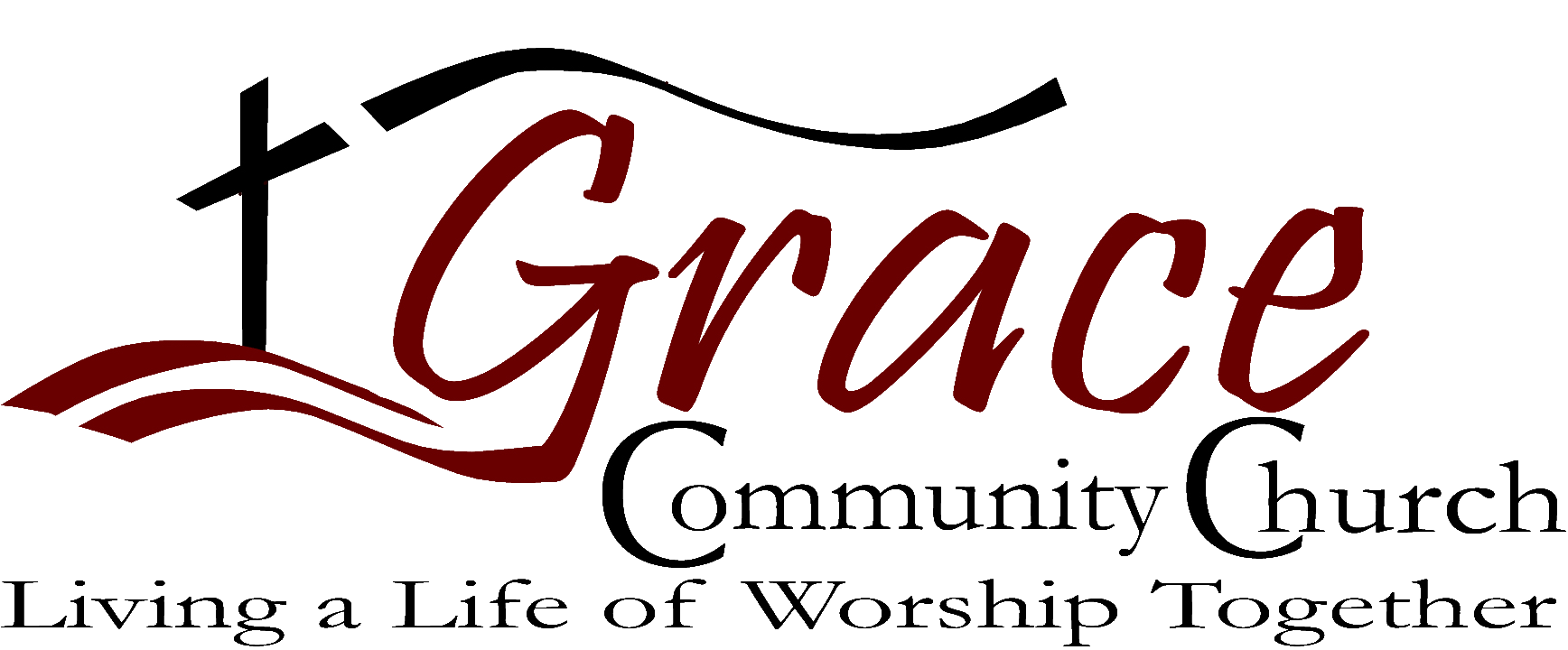